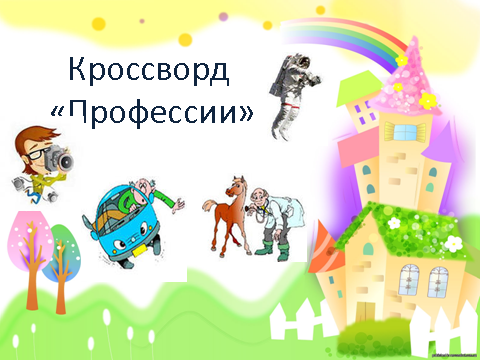 Автор: Хамитова А.Ф. 
МБОУ СОШ №1 с. Верхние Татышлы Татышлинского района республики Башкортостан, учитель-логопед.
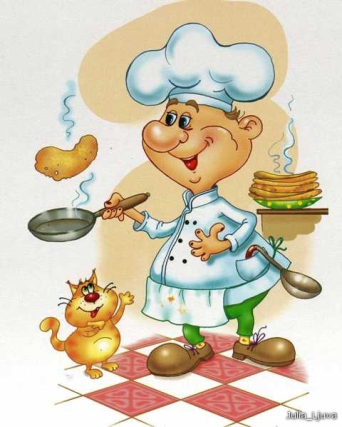 1. Ходит в белом колпаке С поварёшкою в руке. Он готовит нам обед: Кашу, щи и винегрет.
8. Мы учим детишек читать и писать,  Природу любить,   стариков уважать.
9. В книжном море он бескрайнемНастоящий капитан.Отыскать любую книжкуПомогает быстро нам!
2.По размеру в самый раз Он костюм сошьёт для вас. Всё исполнит по науке - И ходите руки в брюки.
3. Встаем мы очень рано. Ведь наша забота — Всех отвозить по утрам на работу.
4. Наведет стеклянный глаз, Щелкнет раз - и помним вас.
5. Доктор, но не для детей,А для птиц и для зверей.У него особый дар,Этот врач - …
6. Средь облаков, на высоте, Он дружно строит новый дом, Чтобы в тепле и красоте Счастливо жили люди в нем.
7.Он не лётчик, не пилот,Он ведёт не самолёт,А огромную ракету.Дети, кто, скажите это?
Молодцы!
в
а
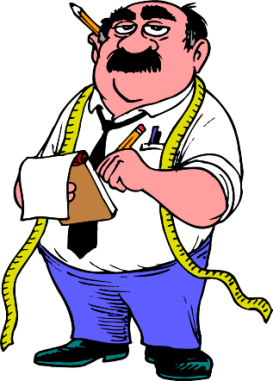 о
р
о
т
п
н
о
й
в
д
и
т
е
л
ь
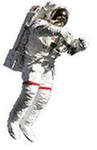 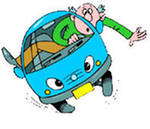 о
т
о
г
р
а
ф
в
т
е
р
и
н
а
р
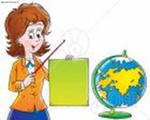 т
р
о
и
т
е
л
ь
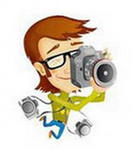 к
о
м
о
н
а
в
т
у
ч
т
е
л
ь
б
б
л
и
о
т
е
к
а
р
ь
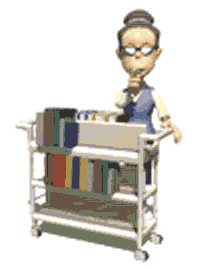 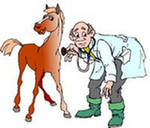 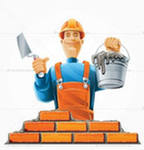 http://malchishki-i-devchonki.ru/Zagadki-professii.html - загадки
http://www.xrest.ru/original/826405/ - повар
http://orientir55.ru/page22.html - портной
http://www.moummuk2010.narod2.ru/professiya_voditel/ - водитель
http://наша-доска.рф/ - фотограф
http://www.xrest.ru/original/831767/ - строитель
http://virtualastronaut.tietronix.com/textonly/act3/text-prebreathe.html - космонавт
http://www.wiki.vladimir.i-edu.ru/ - учитель
http://900igr.net/kartinki/chelovek/Professii-01.files/013-Professii-01.html -ветеринар
http://www.chuvrdub.ru/naorbite_dep.html - библиотекарь
http://www.prozagadki.ru/ - загадки
http://www.zagadki.org/ - загадки